Land Use Law Update
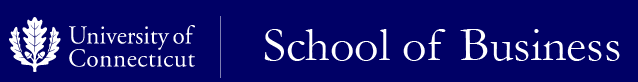 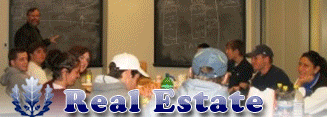 20th Annual Commercial Real Estate Conference
Dwight Merriam
Robinson & Cole LLP
Stop the Beach RenourishmentThe big case in the U.S. Supreme Court
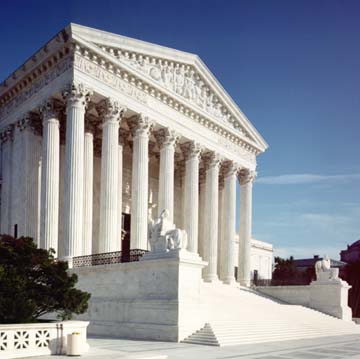 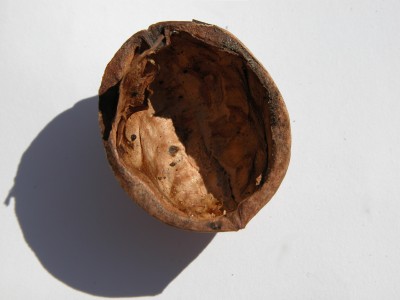 In a nutshell
Can the government set a fixed line forever separating public lands from private lands?
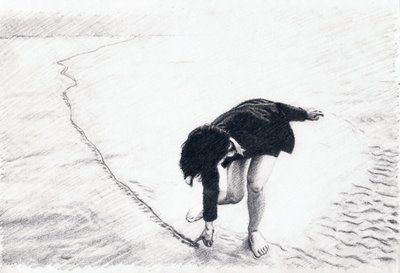 A takings case.
You know the typical regulatory takings case…
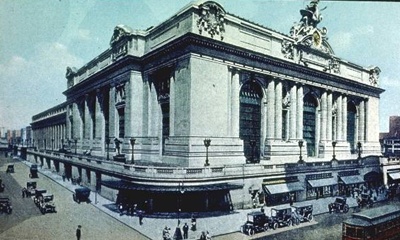 This is a different animal.
It’s a judicial taking…
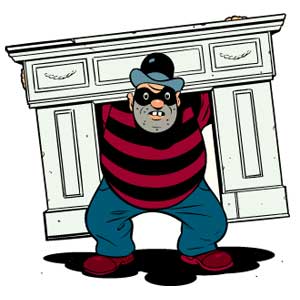 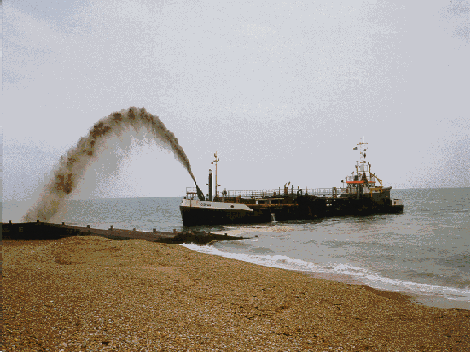 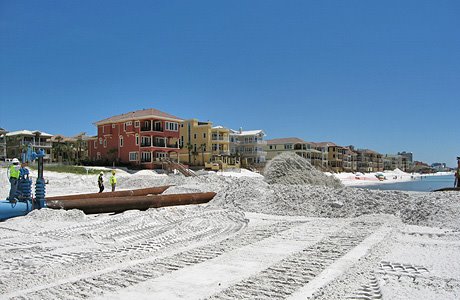 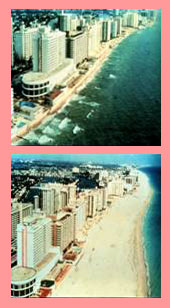 Miami
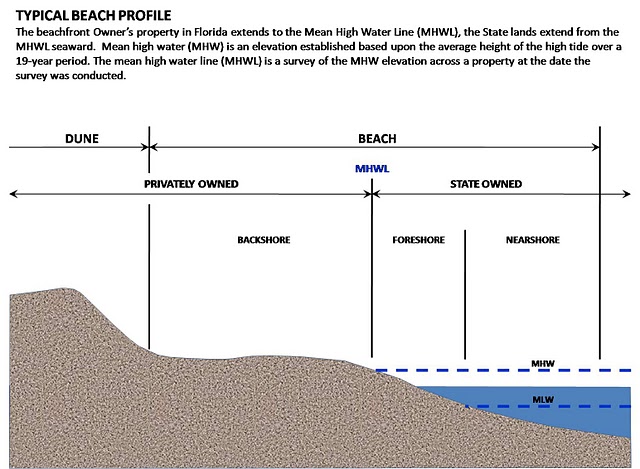 Here’s what I said last year, even before the oral argument…
A guess at the outcome.
Justice Sotomayor goes with the government.
Florida upheld.
Statute can establish a background principle.
No taking or a taking that is not compensable.
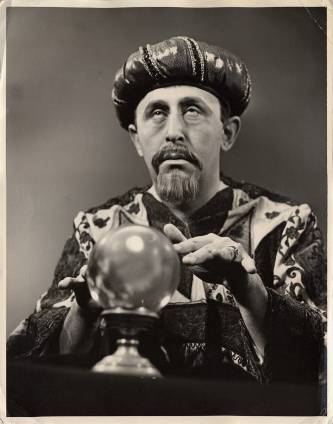 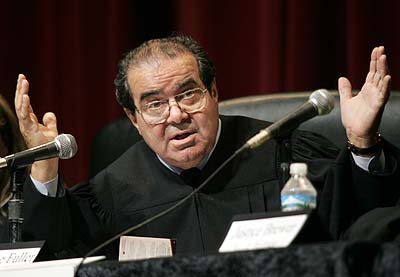 The decision
No taking
There is no taking unless petitioner can show that, before the Florida Supreme Court’s decision, littoral-property owners had rights to future accretions and contact with the water superior to the State’s right to fill in its submerged land. Though some may think the question close, in our view the showing cannot be made.
The 4-4 split
Judicial takings
Scalia, Roberts, Thomas and Alito
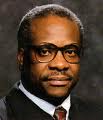 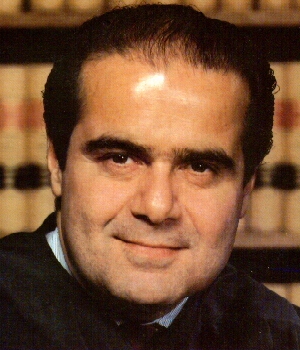 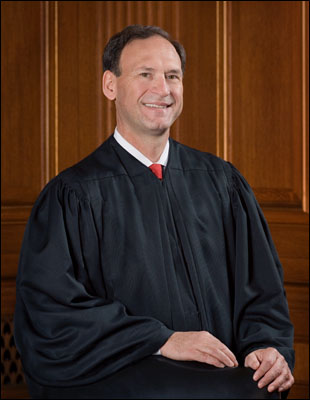 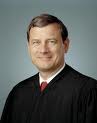 Kennedy-Sotomayor
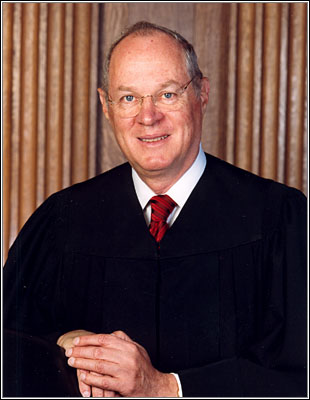 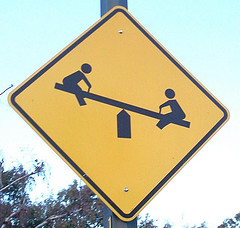 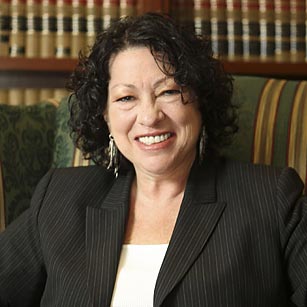 Breyer-Ginsburg
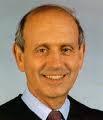 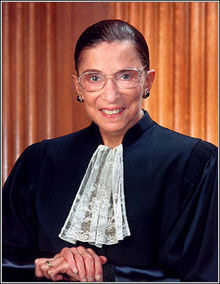 Says Scalia:
One cannot know whether a takings claim is invalid without knowing what standard it has failed to meet. Which means that JUSTICE BREYER must either (a) grapple with the artificial question of what would constitute a judicial taking if there were such a thing as a judicial taking (reminiscent of the perplexing question how much wood would a woodchuck chuck if a woodchuck could chuck wood?), or (b) answer in the negative what he considers to be the “unnecessary” constitutional question whether there is such a thing as a judicial taking.
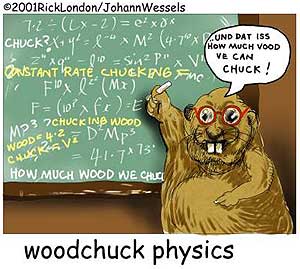 Stevens?
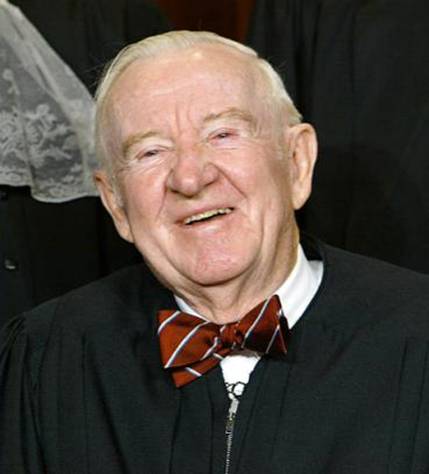 Kagan?
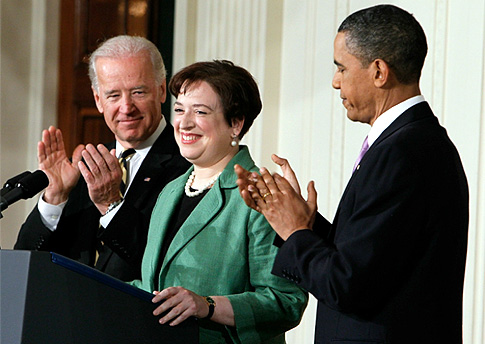 2009 Zoning and Planning Law Report Awards
Don't-Laugh-We-Live-There Award
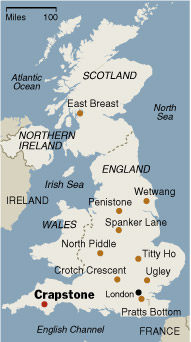 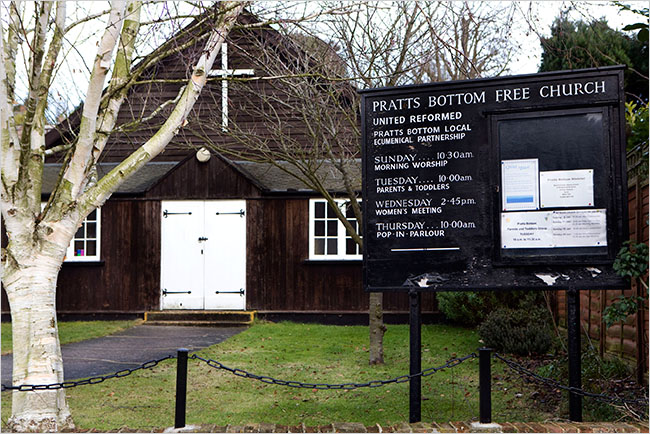 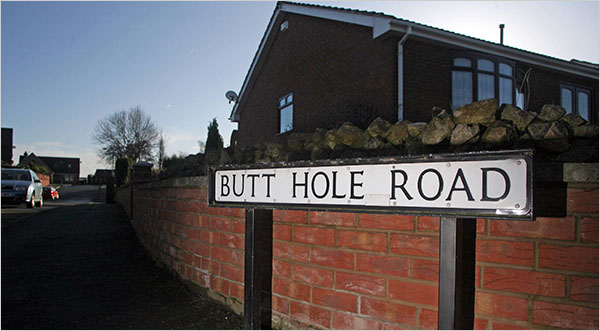 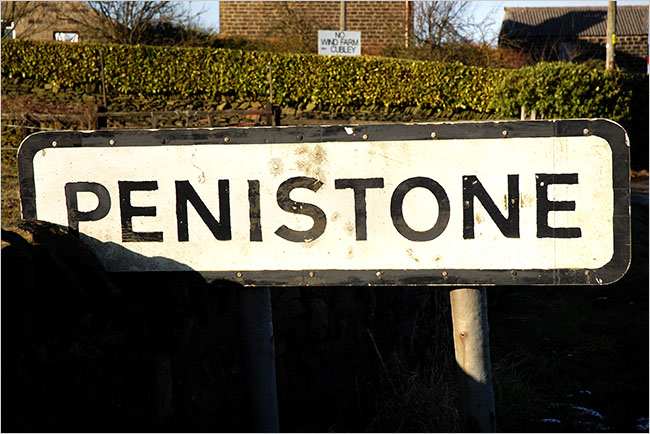 Holdouts
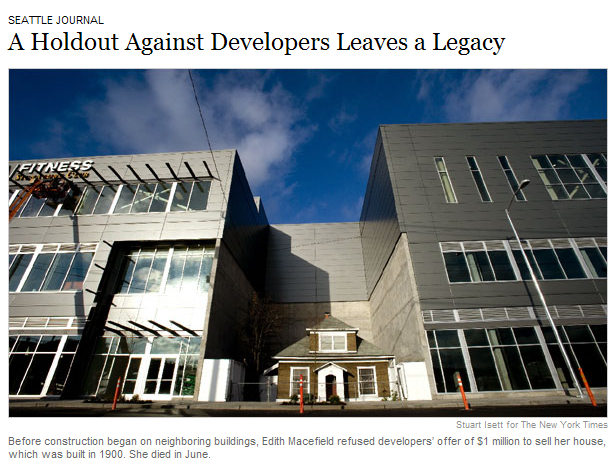 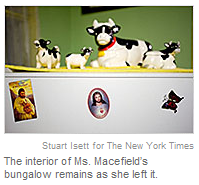 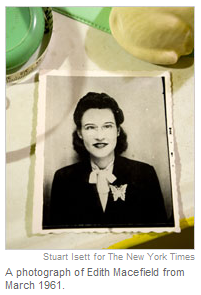 Tax dodge
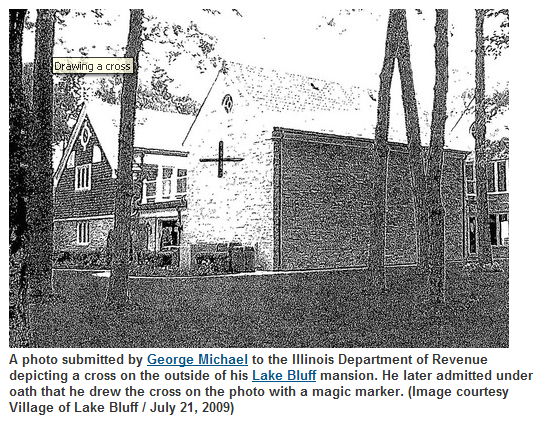 The Connecticut Cases
Red 11 v. Fairfield
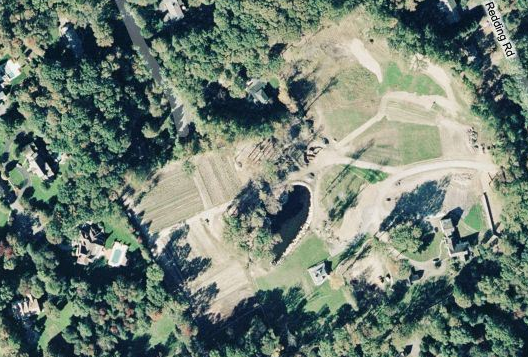 Lesson Learned
Be careful in using the agricultural exemption from wetlands regulation.
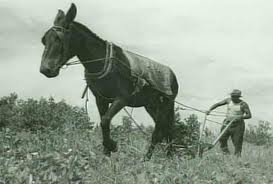 New England Estates v. Branford
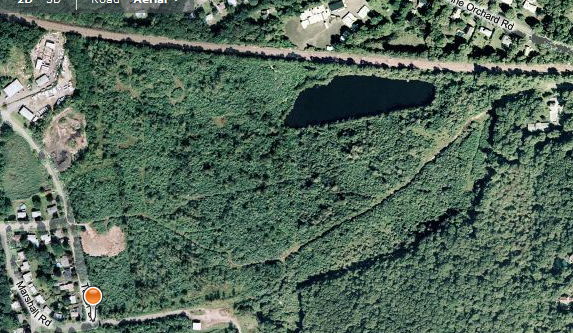 Lesson Learned
Use documentation to insure creation of constitutionally-protected property rights.
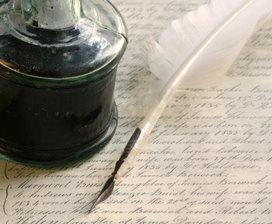 Hespeler v. Ledyard
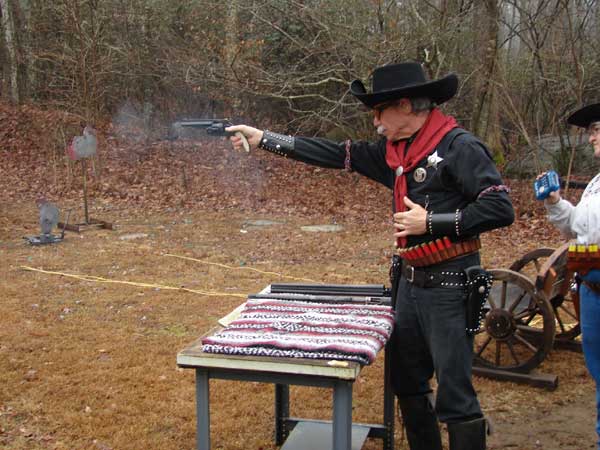 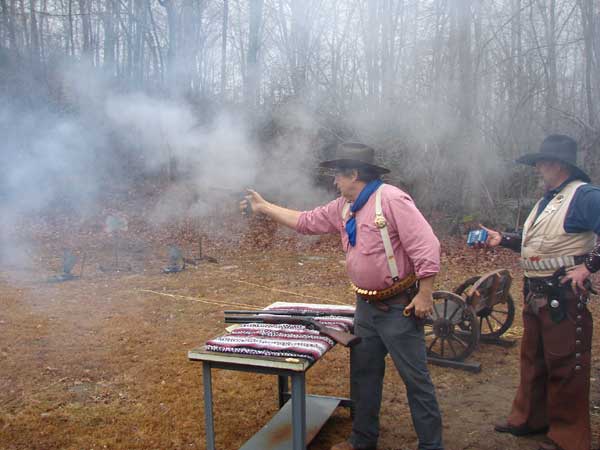 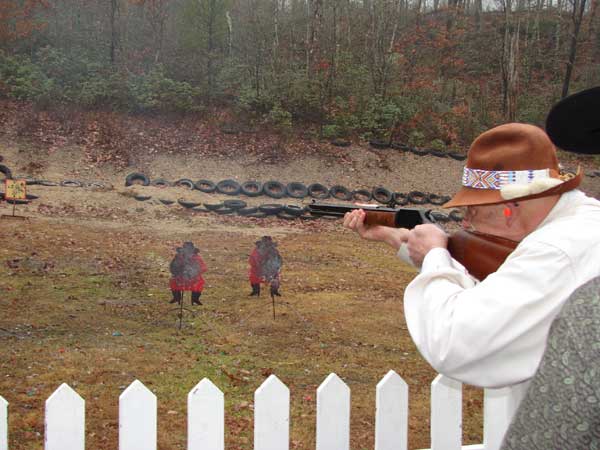 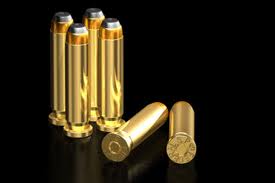 Lesson Learned
No “state-created danger” and no liability for the town – so think “due diligence” and “public and private nuisance”
Buttermilk Farms v. Plymouth
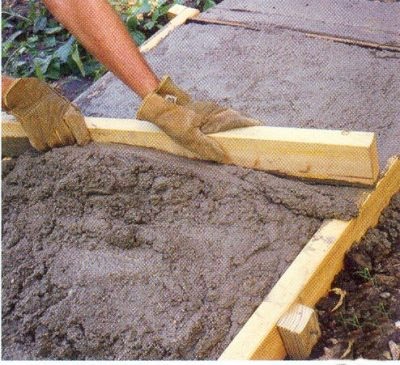 Lesson Learned
Off-site improvements for subdivisions cannot be required….but town can build them and charge you.
Abel v. PZC New Canaan
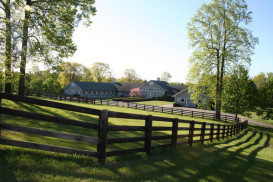 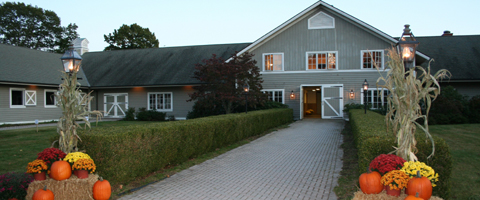 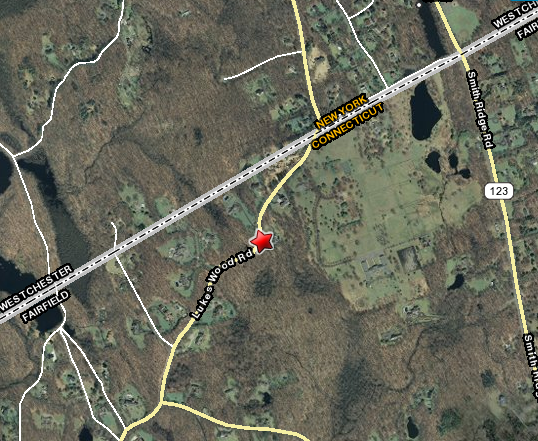 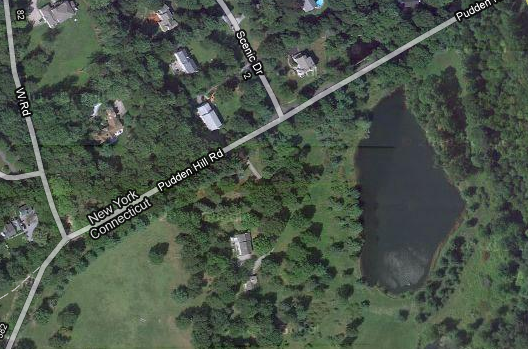 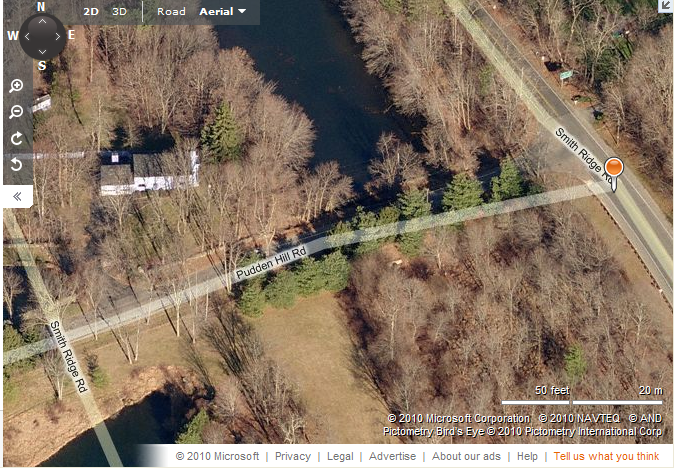 Lesson Learned
An out-of-state owner may be an abutter and can appeal.
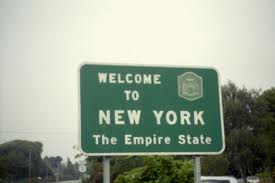 fini